Rozwijanie kompetencji kluczowych uczniów – szkolenia i doradztwo dla JST w województwie lubelskim
Przykładowy model podziału środków na doskonalenie zawodowe nauczycieli w kontekście podniesienia jakości pracy szkół/placówek oświatowych
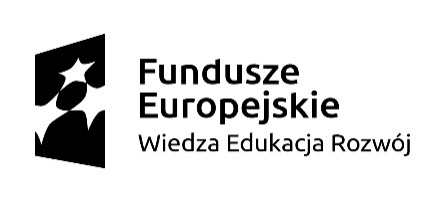 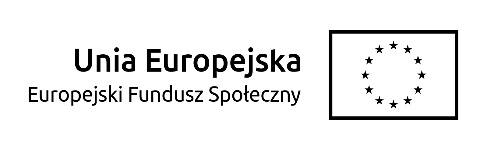 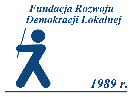 Rozwijanie kompetencji kluczowych uczniów – szkolenia i doradztwo dla JST w województwie lubelskim
Organizacja finansowania doskonalenia zawodowego nauczycieli 
zajęcia warsztatowe
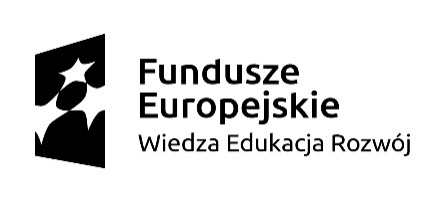 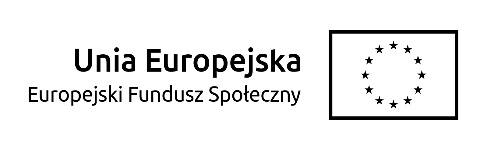 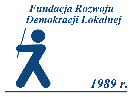 Rozwijanie kompetencji kluczowych uczniów – szkolenia i doradztwo dla JST w województwie lubelskim
Analiza art. 70a KN i Rozporządzenia  MENwarsztat –  praca w grupach narysuj na plakacie schemat
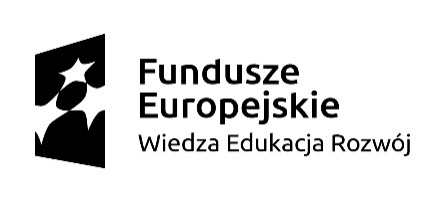 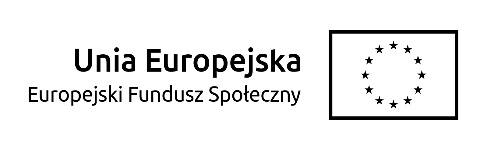 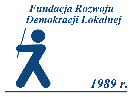 Rozwijanie kompetencji kluczowych uczniów – szkolenia i doradztwo dla JST w województwie lubelskim
Tryb postępowania  w sprawie ustalenia, podziału i wykorzystania kwot w budżecie JST przeznaczonych na doskonalenie zawodowe nauczycieli
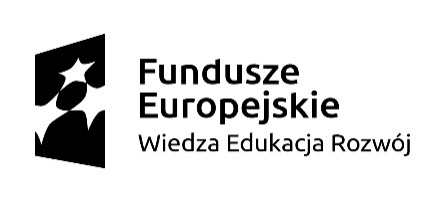 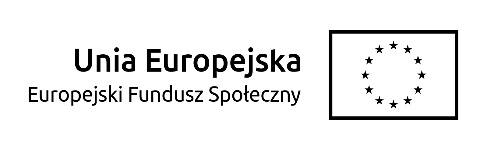 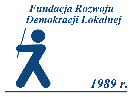 Rozwijanie kompetencji kluczowych uczniów – szkolenia i doradztwo dla JST w województwie lubelskim
Etapy podziału środków na doskonalenie zawodowe nauczycieli
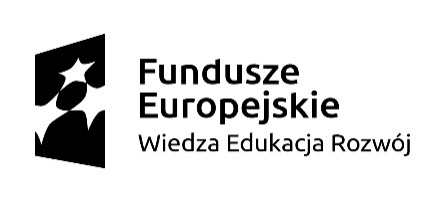 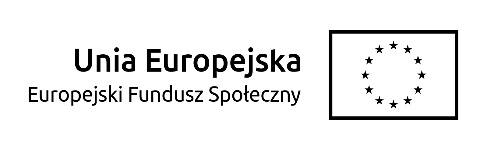 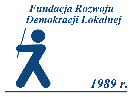 Rozwijanie kompetencji kluczowych uczniów – szkolenia i doradztwo dla JST w województwie lubelskim
Wnioski z nadzoru stanowią podstawę potrzeb szkoły
Art. 70.  Ustawy Prawo oświatowe 

1. Do kompetencji stanowiących rady pedagogicznej należy: 
ustalanie organizacji doskonalenia zawodowego nauczycieli szkoły lub placówki; 
ustalanie sposobu wykorzystania wyników nadzoru pedagogicznego, 

Rozporządzenie MEN z dnia 25 sierpnia 2017 r. w sprawie nadzoru pedagogicznego (Dz.U. z 2017 r. poz. 1568)

Wyciąg z rozporządzenia -§22-23-24
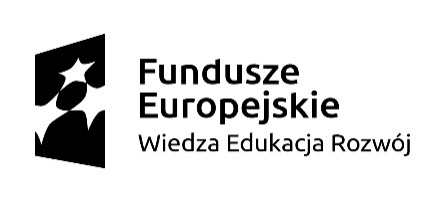 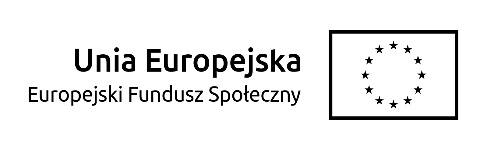 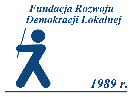 Rozwijanie kompetencji kluczowych uczniów – szkolenia i doradztwo dla JST w województwie lubelskim
Plan nadzoru pedagogicznegowyniki i wnioski ze sprawowanego z nadzoru …..
O formie sprawozdania decyduje dyrektor – powinno być: 
czytelne i przejrzyste;
odnosić się do planu;
przedstawiać wyniki podejmowanych działań - poparte dowodami;
zawierać wnioski do dalszej pracy.
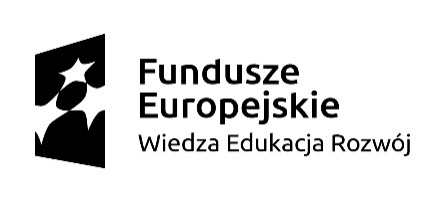 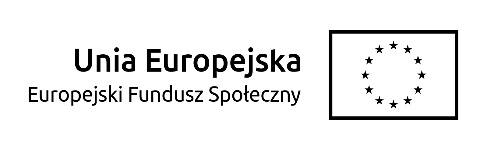 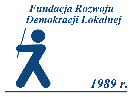 Rozwijanie kompetencji kluczowych uczniów – szkolenia i doradztwo dla JST w województwie lubelskim
Wniosek ważny dla JST
§ 6 ust. 2. Dyrektorzy szkół i placówek, do dnia 30 listopada danego roku, 
składają do organu prowadzącego wnioski 

o dofinansowanie doskonalenia zawodowego nauczycieli w następnym roku budżetowym uwzględniające potrzeby, o których mowa w ust. 1.
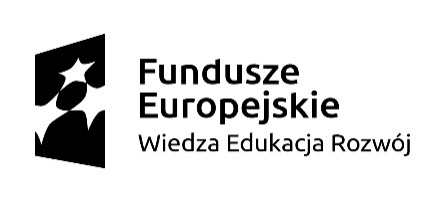 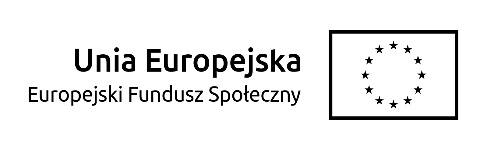 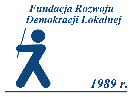 Rozwijanie kompetencji kluczowych uczniów – szkolenia i doradztwo dla JST w województwie lubelskim
Uchwała w sprawie sposobu wykorzystania wyników nadzoru
Art. 70 ust. 1 pkt 6 Prawa oświatowego
Do kompetencji stanowiących rady pedagogicznej należy:

6) ustalanie sposobu wykorzystania wyników nadzoru pedagogicznego, w tym sprawowanego nad szkołą lub placówką przez organ sprawujący nadzór pedagogiczny,  w celu doskonalenia pracy szkoły lub placówki.
Rada Pedagogiczna jest współodpowiedzialna 
za jakości pracy szkoły
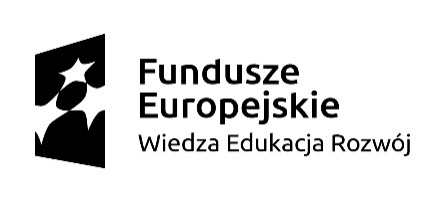 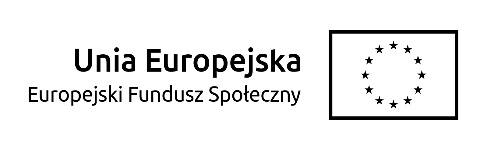 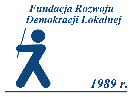 Rozwijanie kompetencji kluczowych uczniów – szkolenia i doradztwo dla JST w województwie lubelskim
Proces doskonalenia pracy szkoły
Założenia do planu nadzoru na przyszły rok szkolny
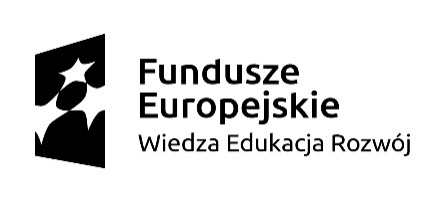 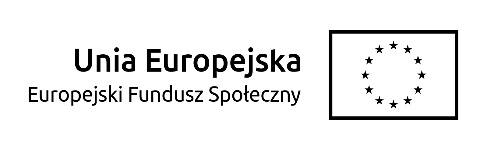 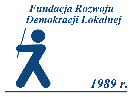 Rozwijanie kompetencji kluczowych uczniów – szkolenia i doradztwo dla JST w województwie lubelskim
Opracuj plan dofinansowania form doskonalenia zawodowego nauczycieli ......
§6 ust. 3. Organ prowadzący opracowuje na każdy rok budżetowy 
plan dofinansowania form doskonalenia zawodowego nauczycieli, 

o których mowa w § 2, biorąc pod uwagę:
1) wnioski dyrektorów szkół i placówek, o których mowa w ust. 2,
2) wyniki sprawdzianu, egzaminu gimnazjalnego, egzaminu potwierdzającego kwalifikacje w zawodzie  egzaminu maturalnego,
3) wyniki ewaluacji wewnętrznej i zewnętrznej oraz wynikające z nich wnioski,
4) podstawowe kierunki realizacji polityki oświatowej państwa, ustalone przez ministra właściwego do spraw oświaty i wychowania, zgodnie z art. 35 ust. 2 pkt 1 ustawy z dnia 7 września 1991 r. o systemie oświaty.

§ 7. Organ prowadzący, w porozumieniu z dyrektorami szkół i placówek, ustala corocznie maksymalną kwotę dofinansowania opłat, 
o których mowa w § 2 ust. 2 pkt 1, oraz specjalności i formy kształcenia, na które dofinansowanie jest przyznawane.
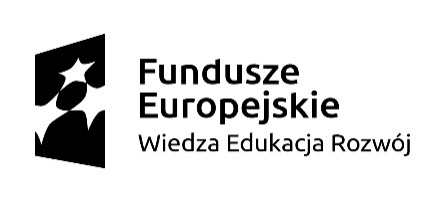 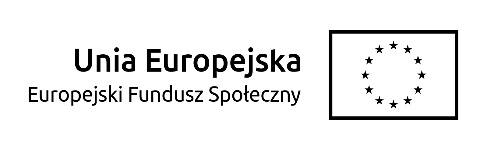 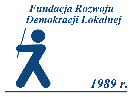 Rozwijanie kompetencji kluczowych uczniów – szkolenia i doradztwo dla JST w województwie lubelskim
System wspomagania szkół w rozwijaniu kompetencji kluczowych uczniów
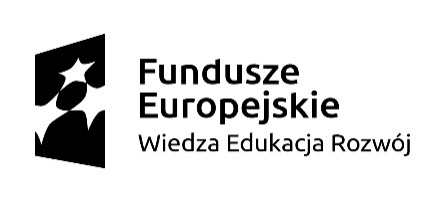 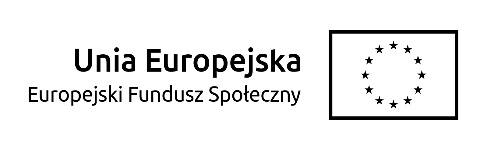 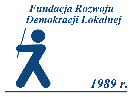 Rozwijanie kompetencji kluczowych uczniów – szkolenia i doradztwo dla JST w województwie lubelskim
Dziękuję za uwagęopracowano na podstawie materiałów ORE
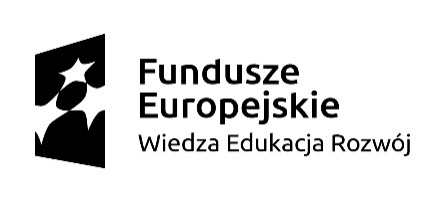 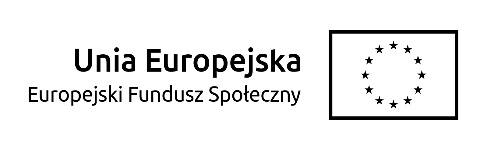 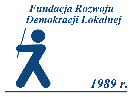